Ciclo de vida de proyectos
Plan y diseño de redes


Jairo Hernández G
1
Proyectos de TI
22/08/2024
Ciclo de vida de proyectos
Define las fases que conectan el inicio de un proyecto con su fin. 
Un ciclo de vida para un proyecto se compone de fases sucesivas compuestas por tareas planificables.
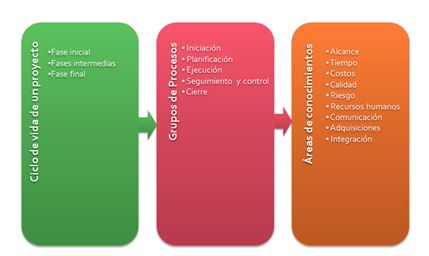 2
Proyectos de TI
22/08/2024
Ciclo de vida de proyectos de TI
3
Proyectos de TI
22/08/2024
Ciclo de vida de proyectos de TI
La transición de una fase a otra dentro del ciclo de vida  generalmente implica y, por lo general, está definida por alguna forma de transferencia técnica. 

Los productos entregables de una fase se revisan para verificar si están completos,  si son exactos y se aprueban antes de iniciar el trabajo de la siguiente fase.
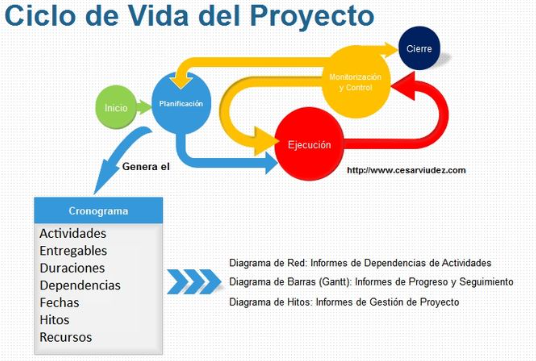 4
Proyectos de TI
22/08/2024
Ciclo de vida de proyectos de TI
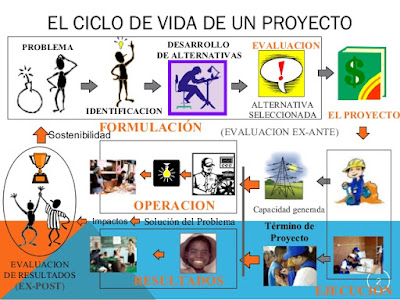 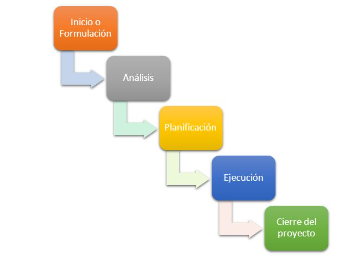 5
Proyectos de TI
22/08/2024
Ciclo de vida de un proyecto de TI
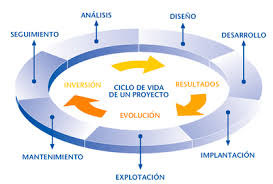 6
Proyectos de TI
22/08/2024
Ciclo de vida de proyectos de TI
SDLC: Systems Development Life Cycles
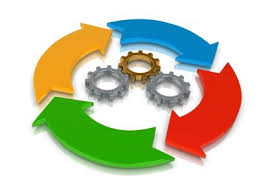 Los sistemas típicamente se desarrollan y continúan existiendo durante un cierto período de tiempo, llamado frecuentemente:
     Ciclo de Vida del Desarrollo del Sistema
7
Proyectos de TI
22/08/2024
Ciclo de vida de proyectos de TI
SDLC: Systems Development Life Cycles
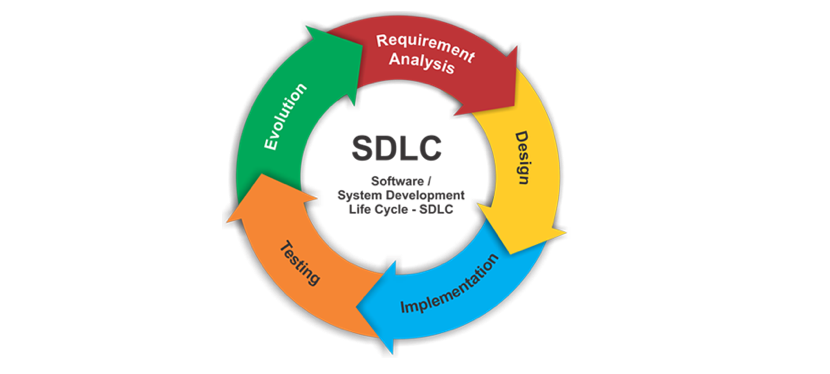 8
Proyectos de TI
22/08/2024
Ciclo de vida de proyectos de TI
9
Proyectos de TI
22/08/2024
Ciclo PPDIOO – Metodología Cisco
https://www.ciscopress.com/articles/article.asp?p=1608131&seqNum=3
Defines the continuous life-cycle of services required for a network.
10
Proyectos de TI
22/08/2024
Cisco PPDIOO Phases
Prepare: 
Involves establishing the organizational requirements, developing a network strategy, and proposing a high-level conceptual architecture identifying technologies that can best support the architecture. 
This phase can establish a financial justification for network strategy by assessing the business case for the proposed architecture.

Plan:
Involves identifying initial network requirements based on goals, facilities, user needs, and so on. 
Involves characterizing sites and assessing any existing networks and performing a gap analysis to determine whether the existing system infrastructure, sites, and the operational environment can support the proposed system.
A project plan is useful for helping manage the tasks, responsibilities, critical milestones, and resources required to implement changes to the network. 
The project plan should align with the scope, cost, and resource parameters established in the original business requirements.
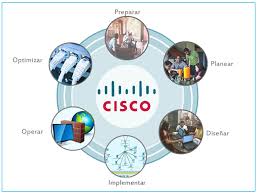 11
Proyectos de TI
22/08/2024
Cisco PPDIOO….(Cont.)
Design: 

The initial requirements that were derived in the planning phase drive the activities of the network design specialists. 
The network design specification is a comprehensive detailed design that meets current business and technical requirements, and incorporates specifications to support availability, reliability, security, scalability, and performance. 
The design specification is the basis for the implementation activities.

Implement:

The network is built or additional components are incorporated according to the design specifications, with the goal of integrating devices without disrupting the existing network or creating points of vulnerability.
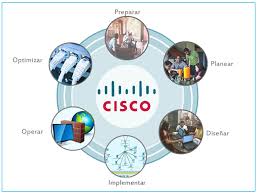 12
Proyectos de TI
22/08/2024
Cisco PPDIOO… (Cont.)
Operate: 
Operation is the final test of the appropriateness of the design. 
Involves maintaining network health through day-to-day operations, including maintaining high availability and reducing expenses. 
The fault detection, correction, and performance monitoring that occur in daily operations provide the initial data for the optimization phase.

Optimize: 
Involves proactive management of the network. 
The goal of proactive management is to identify and resolve issues before they affect the organization. 
Reactive fault detection and correction (troubleshooting) is needed when proactive management cannot predict and mitigate failures. 
Can prompt a network redesign if too many network problems and errors arise, if performance does not meet expectations, or if new applications are identified to support organizational and technical requirements.
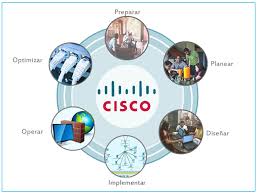 13
Proyectos de TI
22/08/2024
Ciclo PPDIOO
14
Proyectos de TI
22/08/2024
Cisco PPDIOO
Prepare
15
Proyectos de TI
22/08/2024
Cisco PPDIOO
Ventajas

Lowering the total cost of network ownership
Increasing network availability
Improving business agility
Speeding access to applications and services
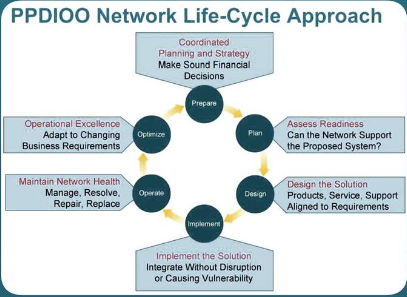 16
Proyectos de TI
22/08/2024
Cisco PPDIOO
Videos:

https://youtu.be/FceJ7kgDHtA?si=Zco081v7sWaXhuMS

https://youtu.be/gUKgRcxZiIs?si=xIiNIOWLGisMBSaK
17
Proyectos de TI
22/08/2024
Ciclo de vida de proyectos de TI
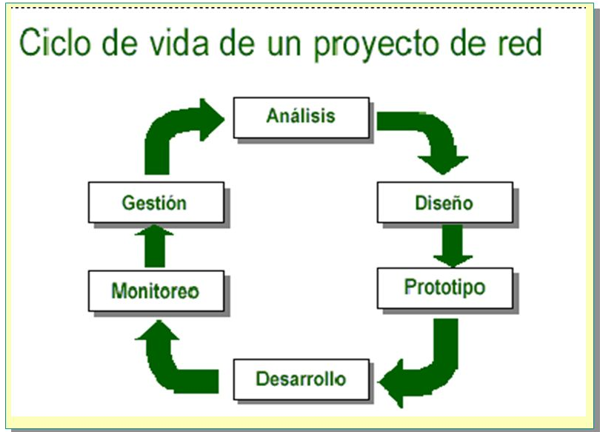 18
Proyectos de TI
22/08/2024
Top-down network design
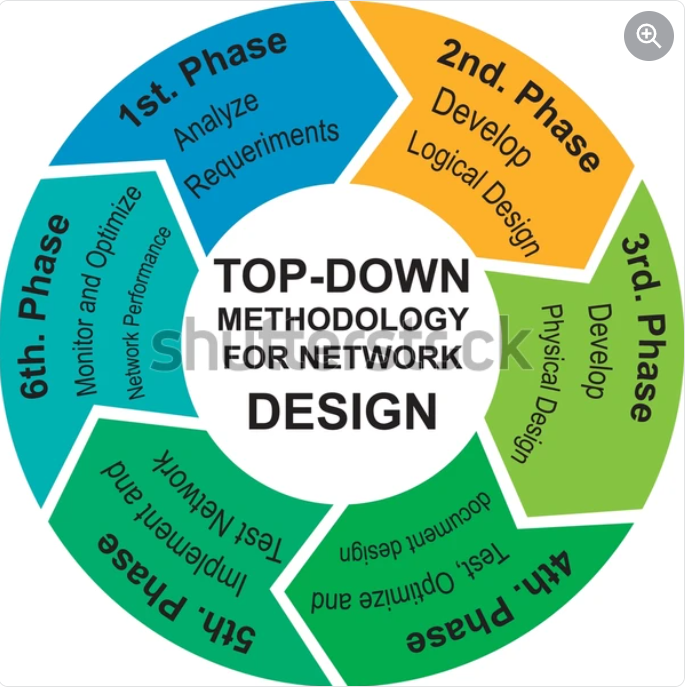 19
Proyectos de TI
22/08/2024
Referencias
https://www.ciscopress.com/articles/article.asp?p=1608131&seqNum=3
https://www.ciscopress.com/articles/article.asp?p=1697888&seqNum=2
https://www.techtarget.com/searchnetworking/tip/A-guide-to-network-lifecycle-management
https://youtu.be/FceJ7kgDHtA?si=Zco081v7sWaXhuMS
https://youtu.be/gUKgRcxZiIs?si=xIiNIOWLGisMBSaK
20
Proyectos de TI
22/08/2024